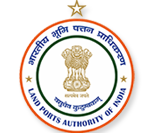 Land Ports Authority of India(Development of Integrated Check Posts)‘THE GAME CHANGER’
Land Ports Authority of India
Department of Border Management
Ministry of Home Affairs
New Delhi
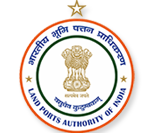 Prologue – Land Ports Authority of India
Securing the country’s borders against interests hostile to the country and putting in place systems that are able to interdict such elements while facilitating legitimate trade and commerce are among the principal objectives of Government of India.
The infrastructure available with Customs, Immigration and other regulatory agencies on land borders is generally inadequate.
Support facilities like warehouses, parking lots, banks, hotels etc, are either inadequate or absent.
All regulatory and support functions are generally not available in one Complex. Even when located in close proximity, there is no single agency responsible for coordinated functioning of various Government authorities and service providers.
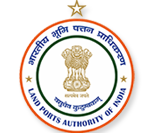 Prologue – Land Ports Authority of India
To redress this situation Committee of Secretaries (CoS) recommended setting up of Integrated Check Posts at major entry points on India’s land borders.
These Integrated Check Posts should house all regulatory agencies like Immigration, Customs, Boarding Guarding Force, Plant and quarantine etc. together with support facilities like parking , warehousing, banking, foreign exchange bureau public convenience etc in a single walled sanitized complex equipped with all modern amenities.
The CoS also recommended establishing an institutional frame work that could undertake construction, management and maintenance of such integrated facilities.
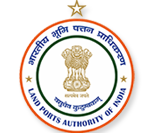 Modern Passenger Terminal with the following facilities:
Dedicated and separate facility for processing arrival and departure passengers.
Modern Infrastructure for Immigration and Customs Clearances.
VIP Lounge, Prayer Room, Retail Areas, Child Care Room, Foreign Exchange Bureau and Canteen.
Offices of Customs, Immigration, Health, Public Convenience  Training Room, Conference Hall.
Free ferry service at Attari and Agartala for passengers between zero point and passenger terminal
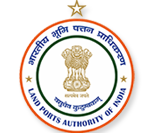 Cargo Terminal Building with following facilities:
Separate offices/working area with modern facilities for Customs, Plant & Quarantine Laboratory, Custodian, Bank and Clearing Agents, an EDI Room, Control Room and Waiting Hall.  
Separate warehouses with cold storage facilities for import and export cargo.
Weigh bridges – dedicated and separate for Exports/Imports
Quarantine Block with doctor’s room, sick room, laboratory and holding area.
Area for loose cargo
Electrical sub-station
Secure and well lighted premises with CCTV surveillance, PA system and fire alarm system.
Separate parking area for passengers and cargo vehicles.  
Toilets, canteen and rest area for drivers
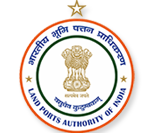 Prologue – Land Ports Authority of India
Established under Land Ports Authority of India Act-2010
LPAI came into being from 1st March 2012
A Statutory Body under Department of Border Management, Ministry of Home Affairs.
The Mandate of Authority is to develop, sanitize and manage the facilities for cross-border movement of passengers and goods at designated points along the international land borders of  India
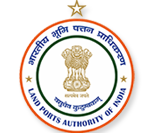 STATUS OF PHASE-I ICPs PROJECT
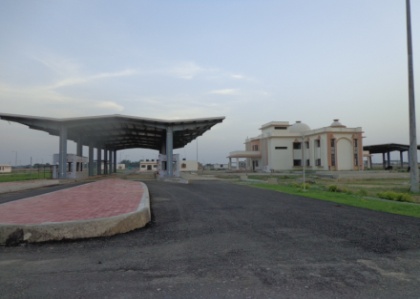 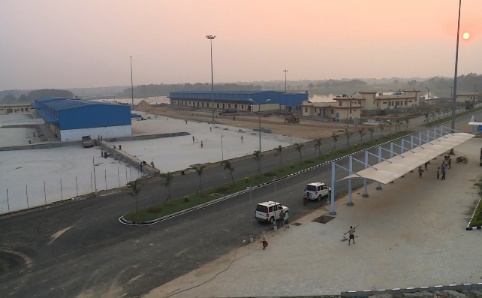 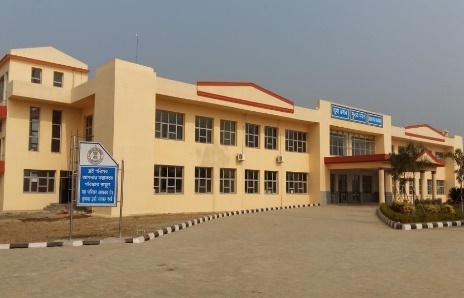 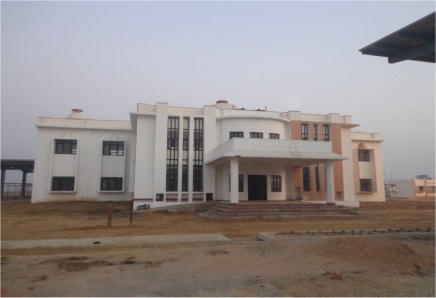 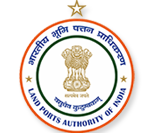 Completed Projects at a Glance
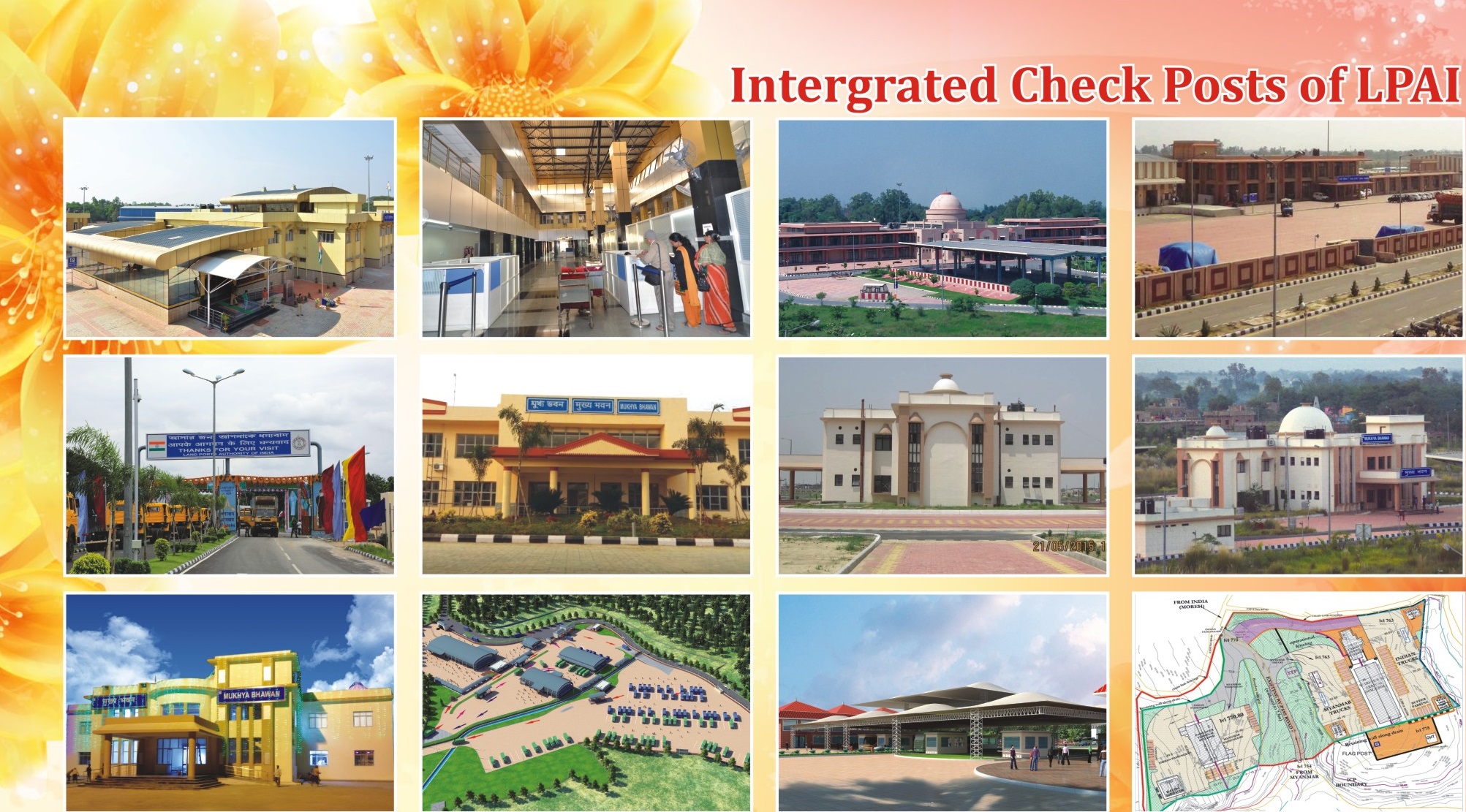 INTEGRATED CHECK POSTS OF LPAI
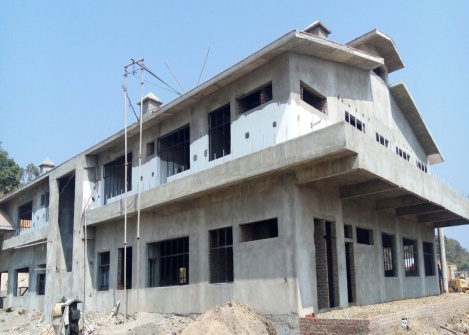 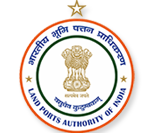 India-Pakistan Revenue at ICP, Attari
INR in crores
YEAR
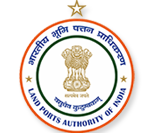 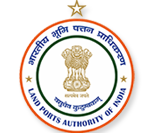 78500
Years
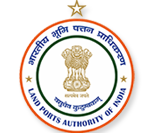 282.399
266.14
245.15
INR in crores
165
Years
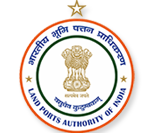 37715
Years
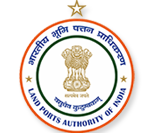 India- Bangladesh Trade at ICP, Petrapole
18501.69
16341.10
15187.43
INR in crores
2684.62
2367.11
YEAR
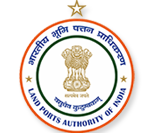 India- Bangladesh passenger movement ICP, Petrapole
1910316
1589246
1258684
Years
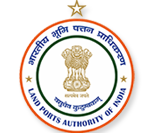 Projects in pipeline
Development of 13 ICPs.

Development of Passenger Building Terminal at Petrapole.

Developing infrastructure at 69 LCS. 

Development of Rail Linked ICP at Nichantpur – Agartala.

Development of ICP at Sabroom - Tripura
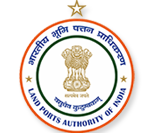 Development of Integrated Check Posts at 13 Locations
INTEGRATED  CHECK POST  PROJECTS      
PHASE I & II
PHASE - I
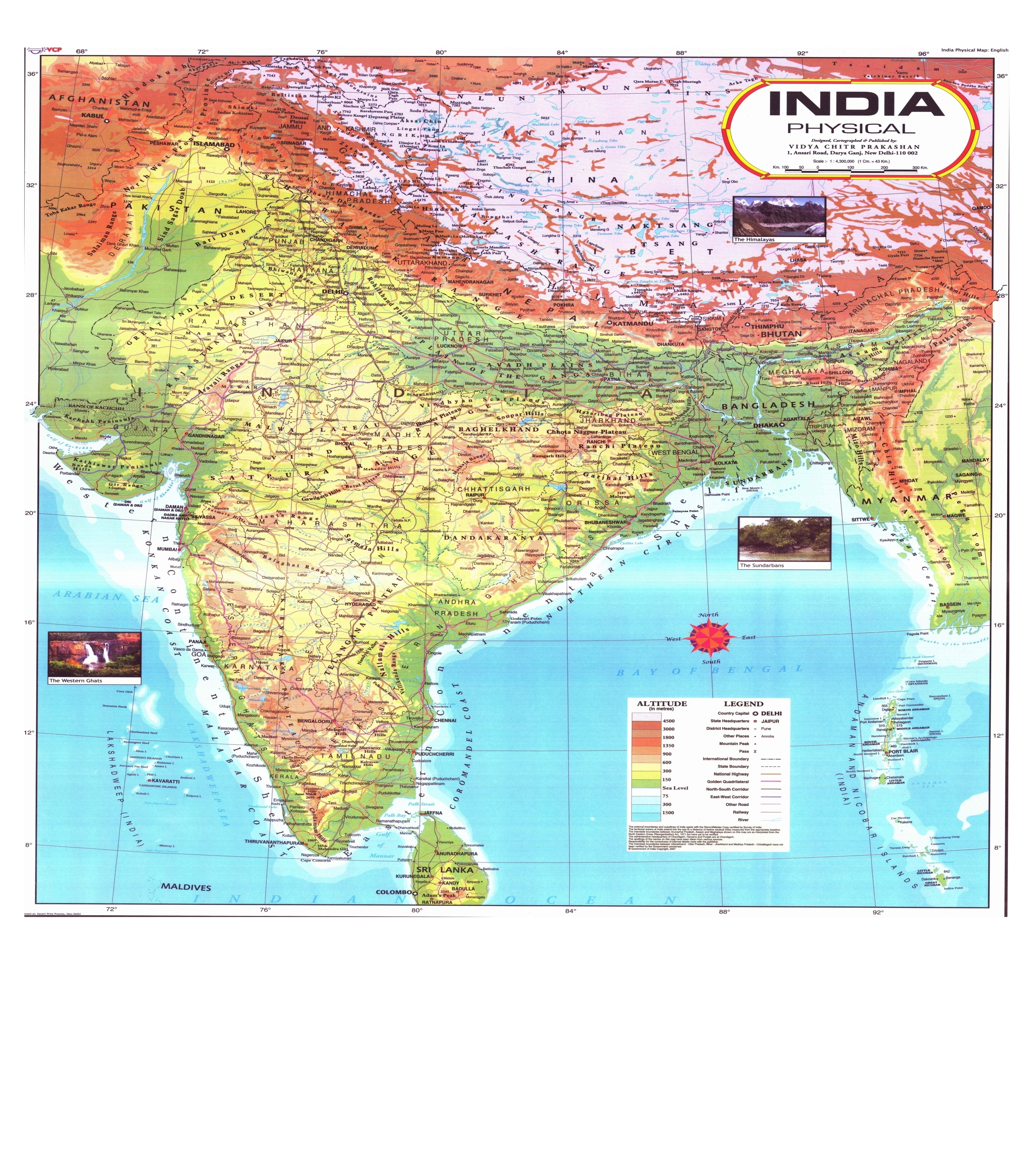 PHASE - II
ATTARI - WAGAH
BANBASA-MAHENDRA NAGAR
Land Ports Authority of India   
Ministry of Home Affairs,  
Government of India
RUPAI DIHA - NEPALGANJ
BHITTAMORE - JALESWAR
JAIGAON- PHUENTSHOLING
SUNAULI  - BHAIRAHAWA
RAXAUL  - BIRGANJ
PANITANKI - KAKARBITA
JOGBANI - BIRATNAGAR
CHANGRABANDHA - BURIMARI
DAWKI - TAMABIL
HILI  - HILI
SUTARKHANDI - SHEOLA
FULBARI - BANGLABANDHA
MOREH - TAMU
MAHADIPUR- SONA MAJID
AGARTALA  - AKHAURA
PETRAPOLE - BENAPOLE
KAWARPUCHIAH - THEGAMUKH
GHOJADANGA - BHORMA
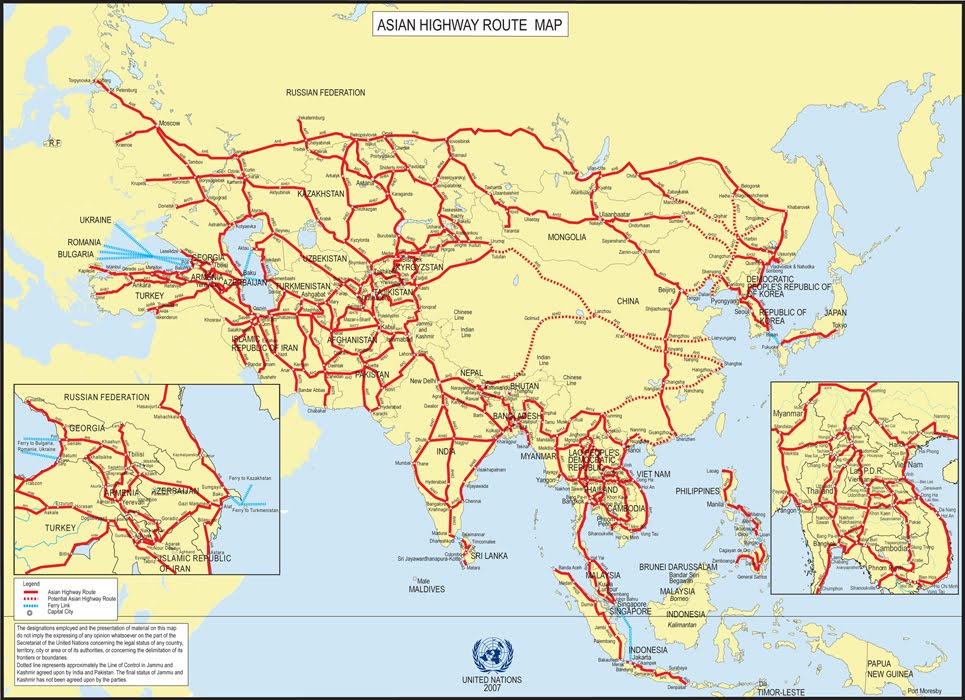 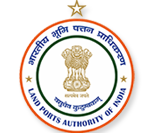 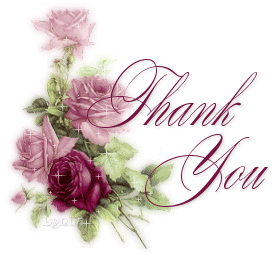